We Become What We Worship
New Testament Examples
IDOLATRY IN ACTS
Acts 7 Stephen’s use of Isaiah 66:1-2
Stiff-necked – II Kings 17:14
Resisting the Spirit – Psalm 106:33(36)
Acts 17 Paul’s proclamation to the Gentiles regarding God’s dwelling place
Acts 28:25-28 Paul’s use of Isaiah 6:9-10
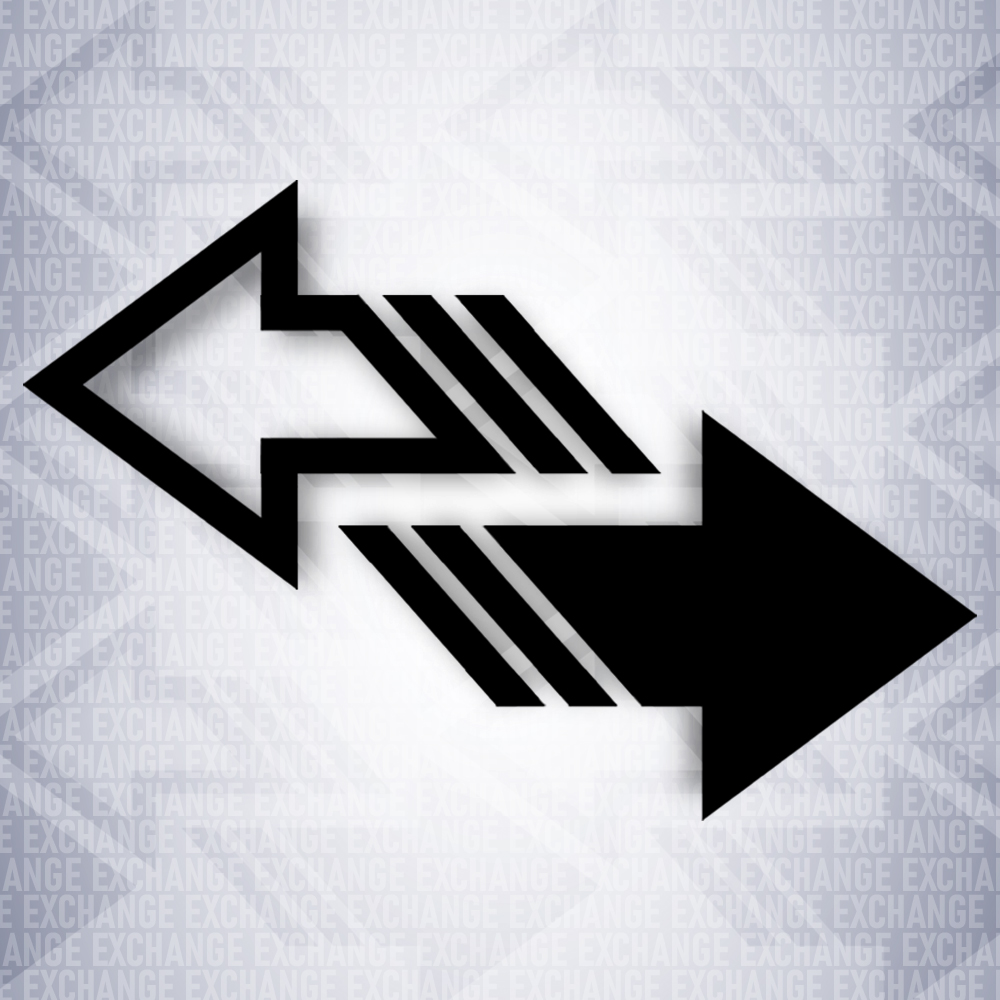 IDOLATRY IN PAUL’S EPISTLES
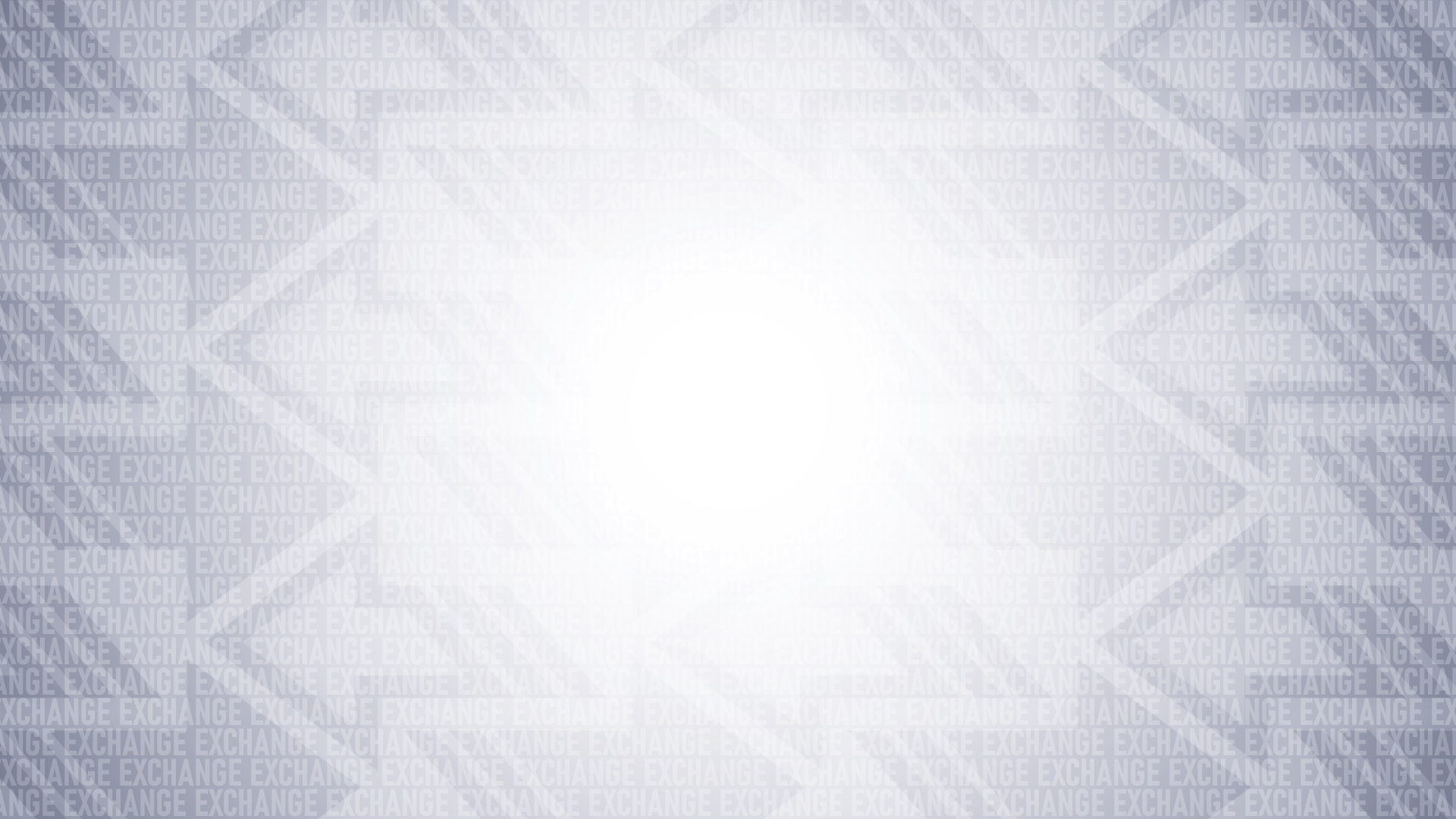 EXCHANGED, CHANGED, OR
FALL SHORT OF GLORY
Changing the object of worship
Exchanging the position of nearness
Falling short of the character
Romans 1 – Result of EXCHANGED glory
Romans 8 – Result of REFLECTING glory
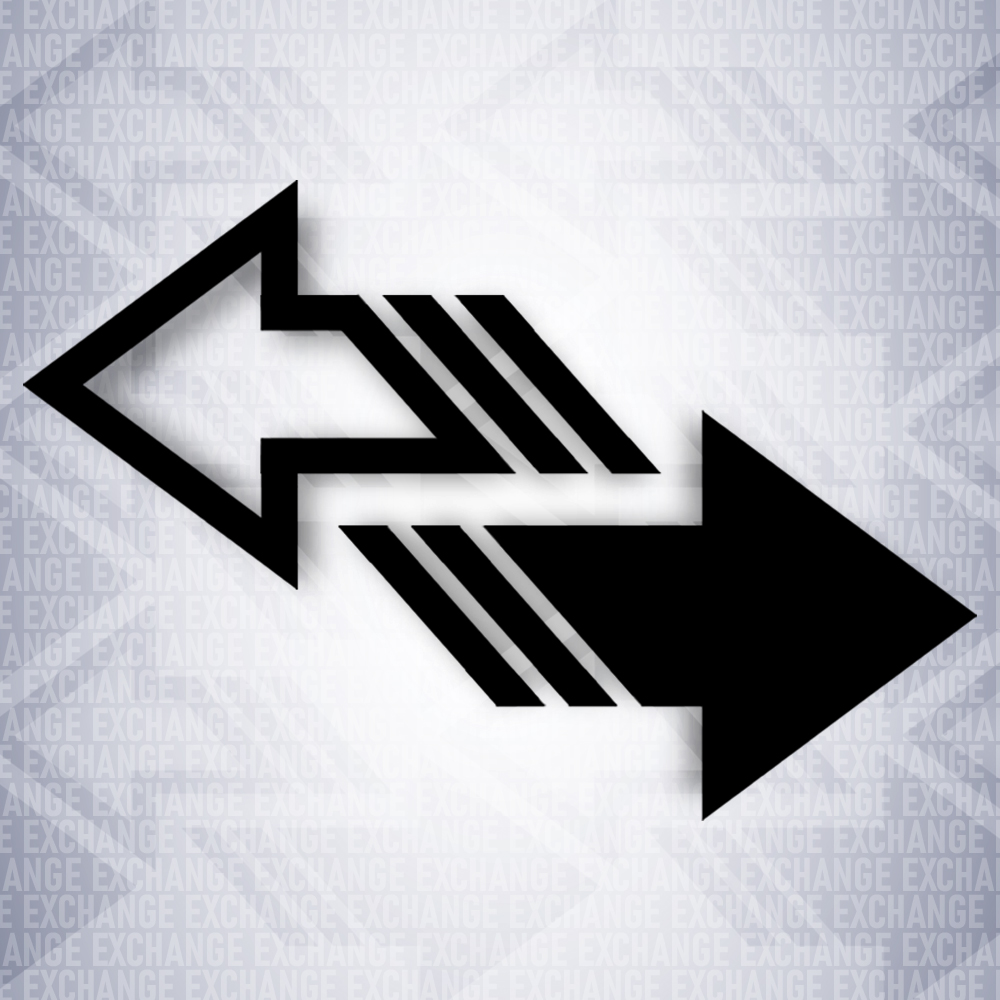 IDOLATRY IN PAUL’S EPISTLES
Romans 1 – Result of EXCHANGED glory
Romans 8 – Result of REFLECTING glory
Romans 12 – Antithesis of EXCHANGED glory
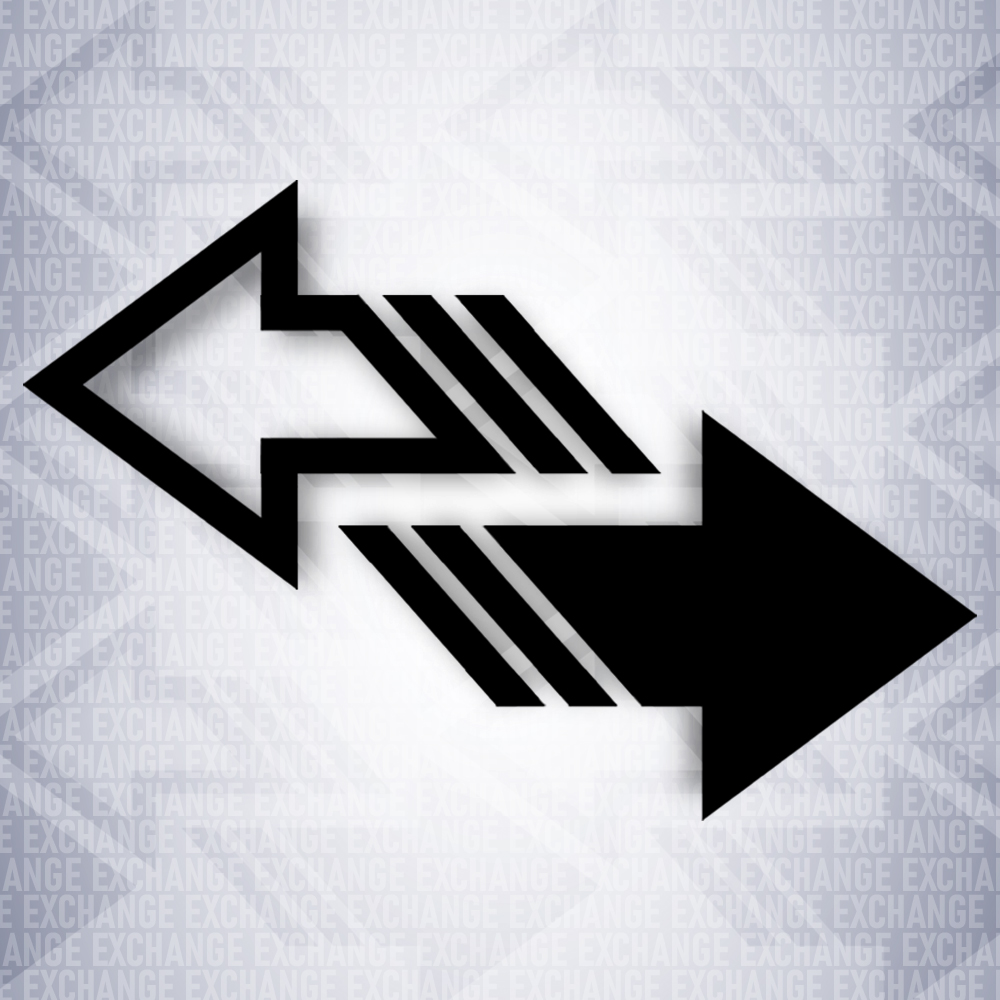 IDOLATRY IN PAUL’S EPISTLES
I Corinthians 10 – Christians can be in fellowship with demons
I Corinthians 6 – we become “one” with what we join ourselves too
I Peter 5:1, II Peter 1:4 (5-8) – Join yourself to DIVINE glory and nature
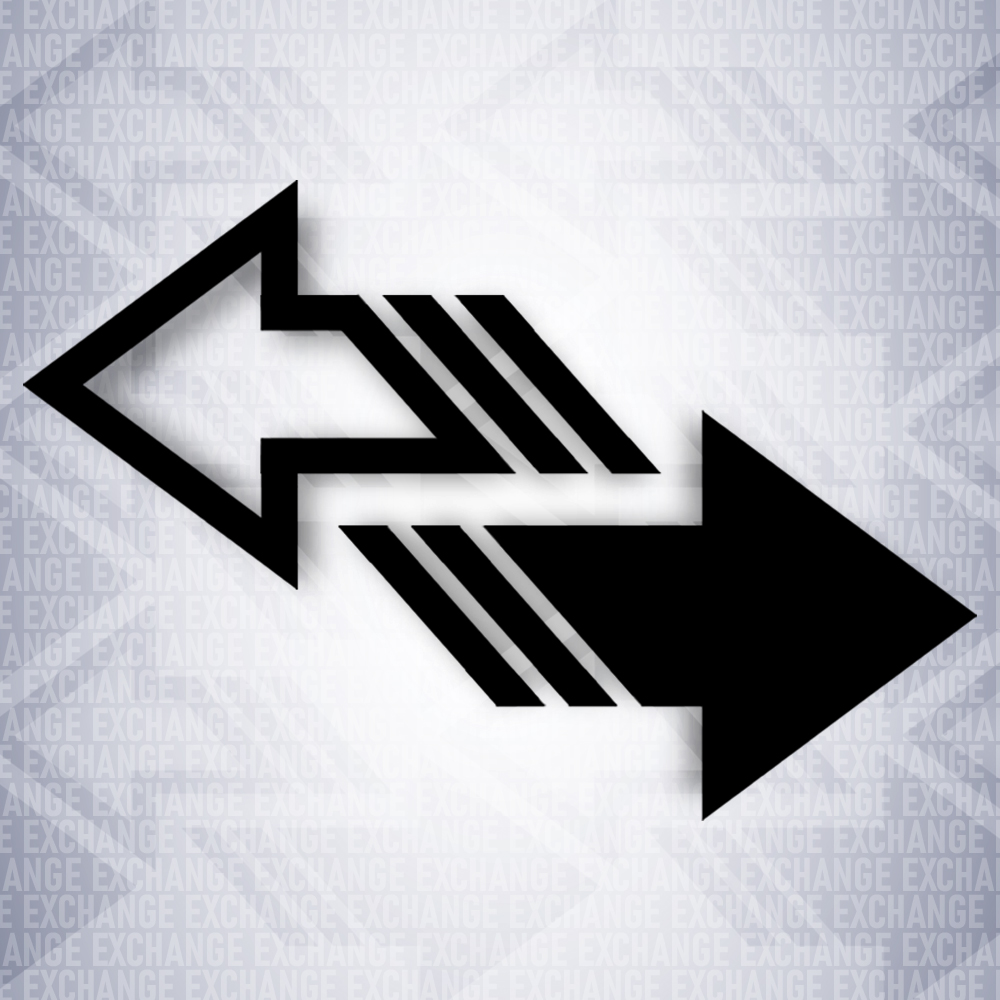 We Become What We Worship
What habitation will you join?
Colossians 3:1
“Therefore, IF you have been raised up with Christ, keep seeking the things above, where Christ is, seated at the right hand of God.”